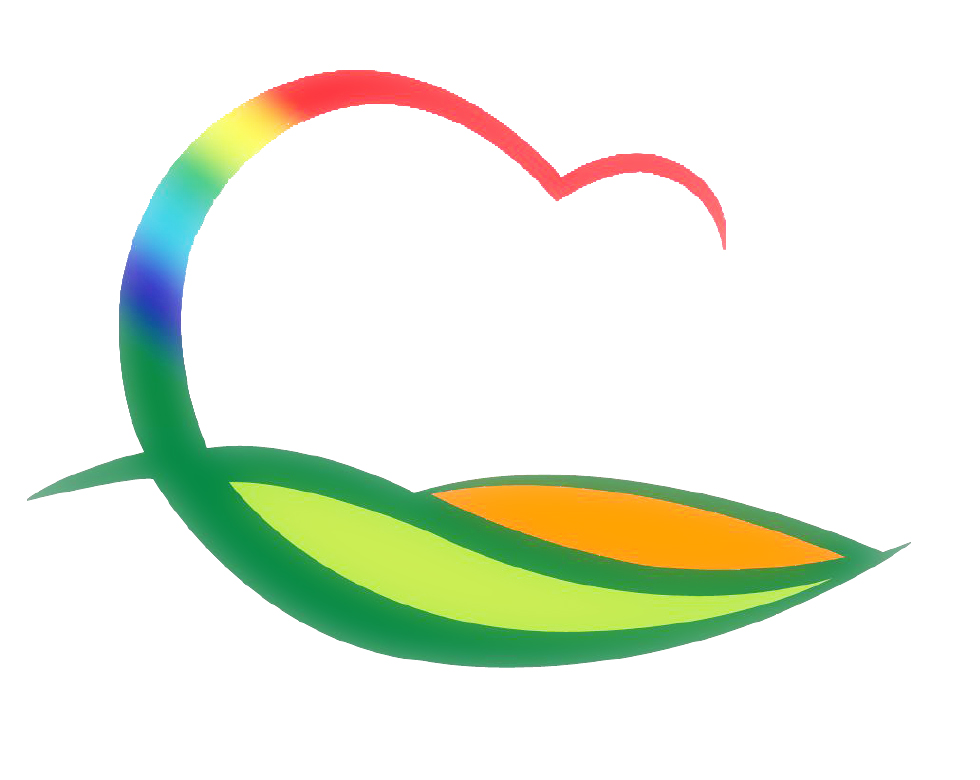 안 전 관 리 과
[Speaker Notes: 먼저, 지금의 옥천입니다.]
10-1. 2014년도 하천사용료 부과
기     간 : 3월중
대     상 : 국가하천, 지방하천, 공유수면, 소하천 점용자
금     액 : 1124건 / 46,275천원
10-2. 지방하천·국가하천 미불용지 보상 추진
추진계획
  - 감정평가 : 3. 20일한
  - 보상협의 : 4월 중
대      상 : 2013년도 미불용지 보상신청 29필지
  - 국가하천 : 16필지  /  지방하천 : 13필지
10-3. 2014년 영동군 안전관리계획 수립
추진계획
  - 안전관리계획 수립              : 3. 10일한
  - 안전관리위원회 심의·확정  : 3. 20일한
  - 책자 제작 및 도청 보고        : 3. 31일한
10-4. 소하천 정비사업 추진 
사 업 량 : 산익 소하천 외 7개 지구 / 호안  L= 1.38 km
                    어서실 소하천 외 9개 지구/옹벽설치 및 호안  L= 0.6 km
사 업 비 : 1,732백만원
내     용 : 주민설명회 및 집행의뢰, 공사 착공
10-5. 재해위험지구 정비사업 추진
10-6. 해빙기 안전관리대책 추진
기     간 : 3. 1. ~ 3. 31.  
추진 내용
   - 안전관리대책 T/F 팀 운영
   - 도급액  3억 이상 건설공사장 및 안전관리 대상시설 안전점검
10-7. 2014년도 민방위 교육
일     시 : 3. 6. (목) ∼ 3. 11. (화) 13:00∼17:00
장     소 : 읍사무소 대회의실
인     원 : 1,121명 (1∼4년차 지역.직장대원 및 대장)
내     용 : 민방위제도 및 임무, 안보, 가정의학, 화재예방
10-8. 제393차 민방위의 날 민방공 대피훈련
일     시 : 3. 14 .(금) 14:00∼ 14:20 (20분간) 
장     소 : 영동읍 일원
인     원 : 300명 정도 (민.관.군 합동)
내     용 : 민방공 대피훈련, 비상차로 확보 훈련
10-9. 전역 예정병사 지역투어 행사
일     시 : 3. 26. (수) 13:00∼ 16:30 
대     상 : 육군종합행정학교, 8탄약창, 2대대
인     원 : 60명 
장     소 : 난계국악 박물관, 국악기 제작촌, 
                  와인코리아, 노근리 평화공원
10-10. 2014년 방송통신분야  사업추진